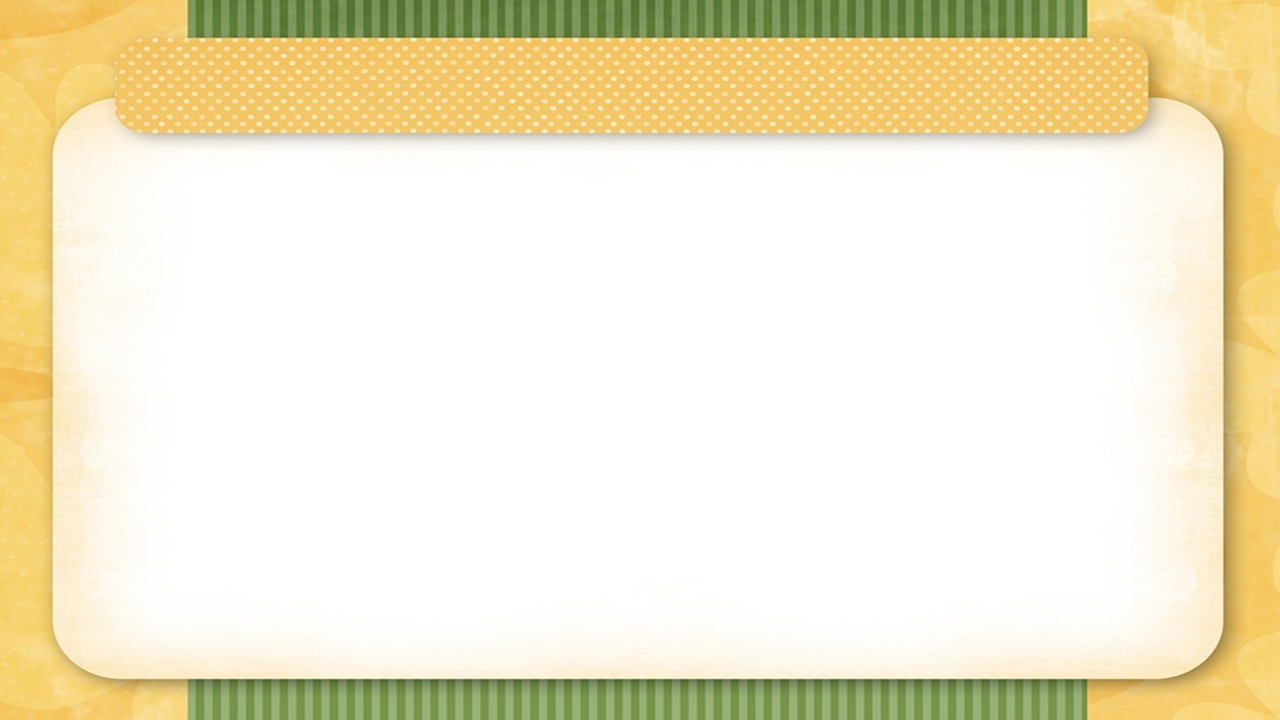 «Роль специалистов дошкольного образовательного учреждения(педагога-психолога, учителя-логопеда)                         в духовно-нравственном воспитании детей»
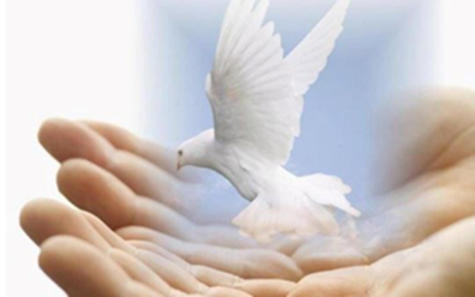 Подготовили:
учитель-логопед Крутовская Т.В.
педагог-психолог Кунтуганова Э.А.
МБДОУ «ДС № 71 «Антошка»
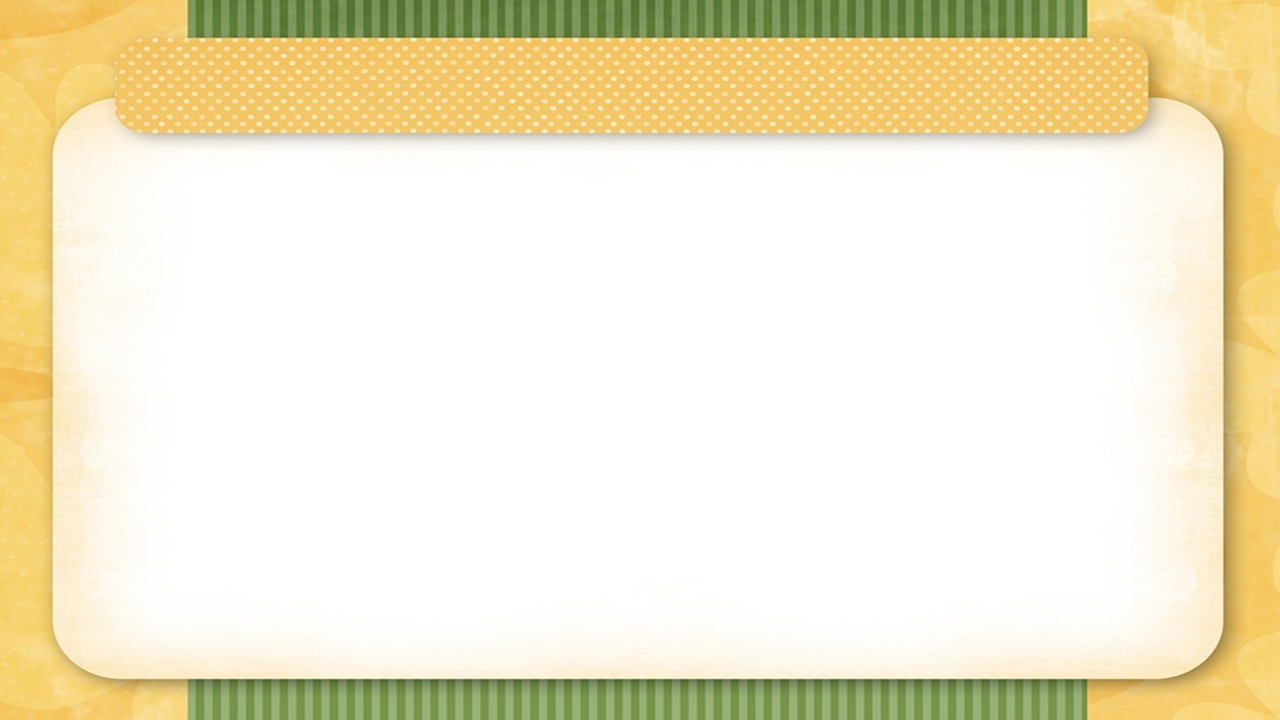 В нашей семье и под вашим руководством растёт
 будущий гражданин. Все, что совершается в стране, 
через вашу душу и вашу мысль должно приходить к детям. 
А.С. Макаренко
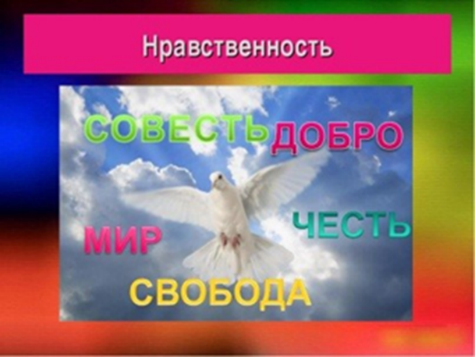 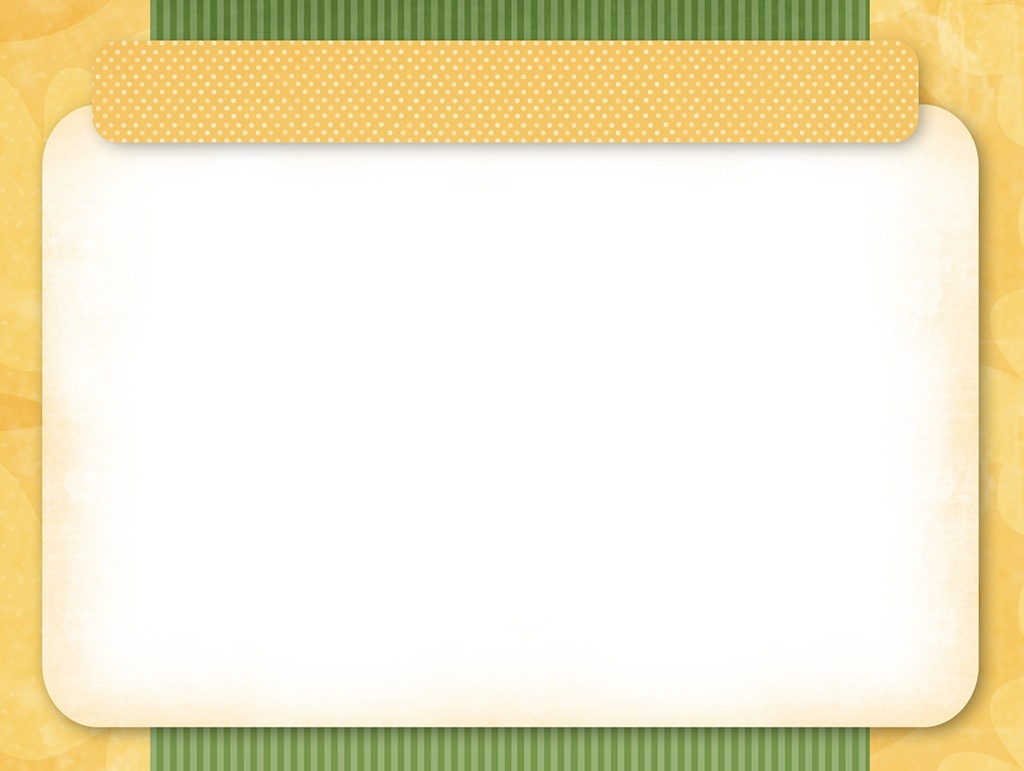 Духовно-нравственное воспитание в дошкольном учреждении является неотъемлемой частью всестороннего воспитания ребенка, необходимой предпосылкой возрождения отечественной культуры.

Качественно новой ступенью духовно-нравственного воспитания в дошкольном учреждении является интеграция его содержания в повседневную жизнь детей, во все виды детской деятельности и традиционные методики дошкольного образования.
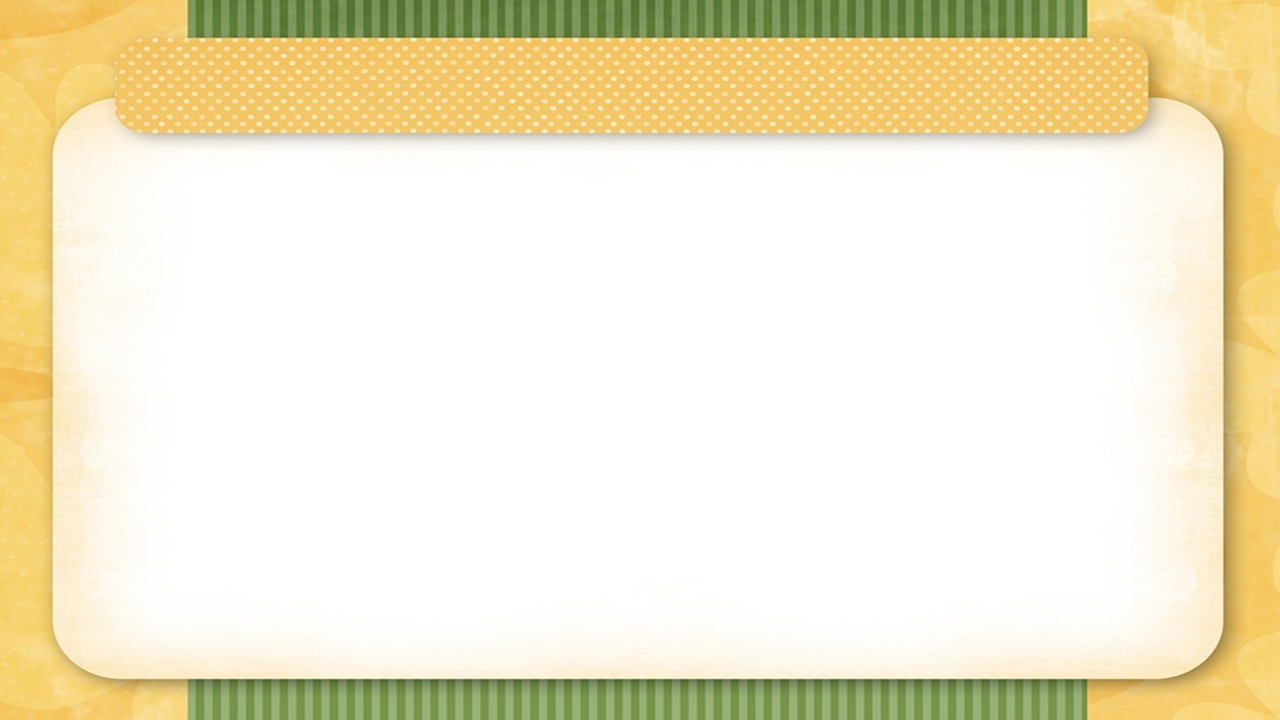 духовно-нравственное воспитание и развитие детей осуществляется через организованную детскую деятельность
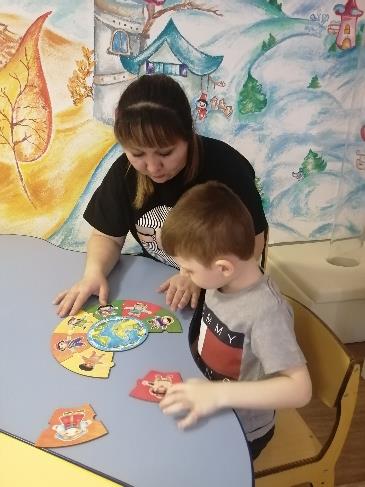 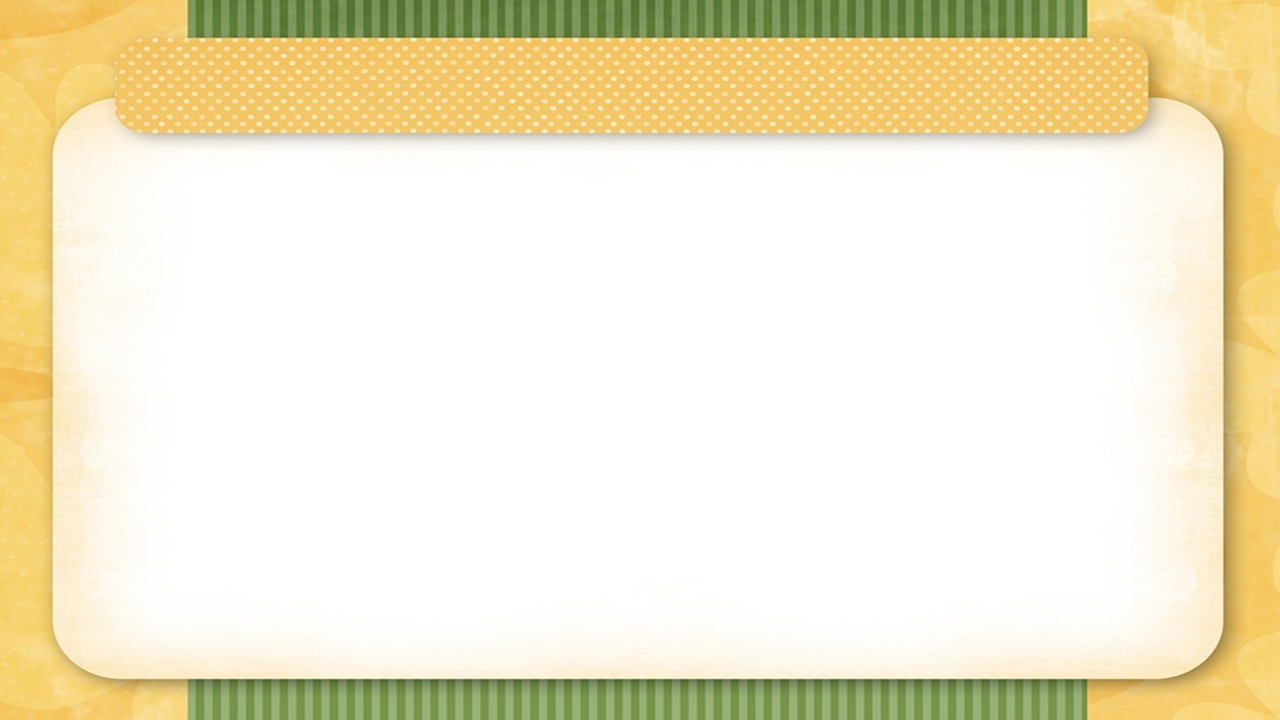 Целью деятельности специалистов является, полноценное развитие личности ребенка, сохранение и укрепление его физического, психического и нравственного здоровья.
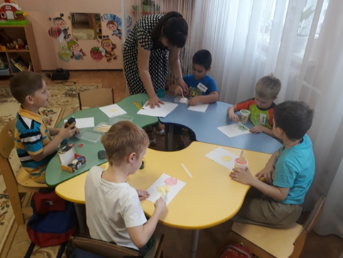 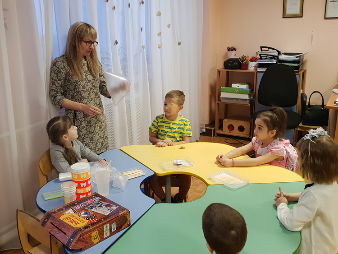 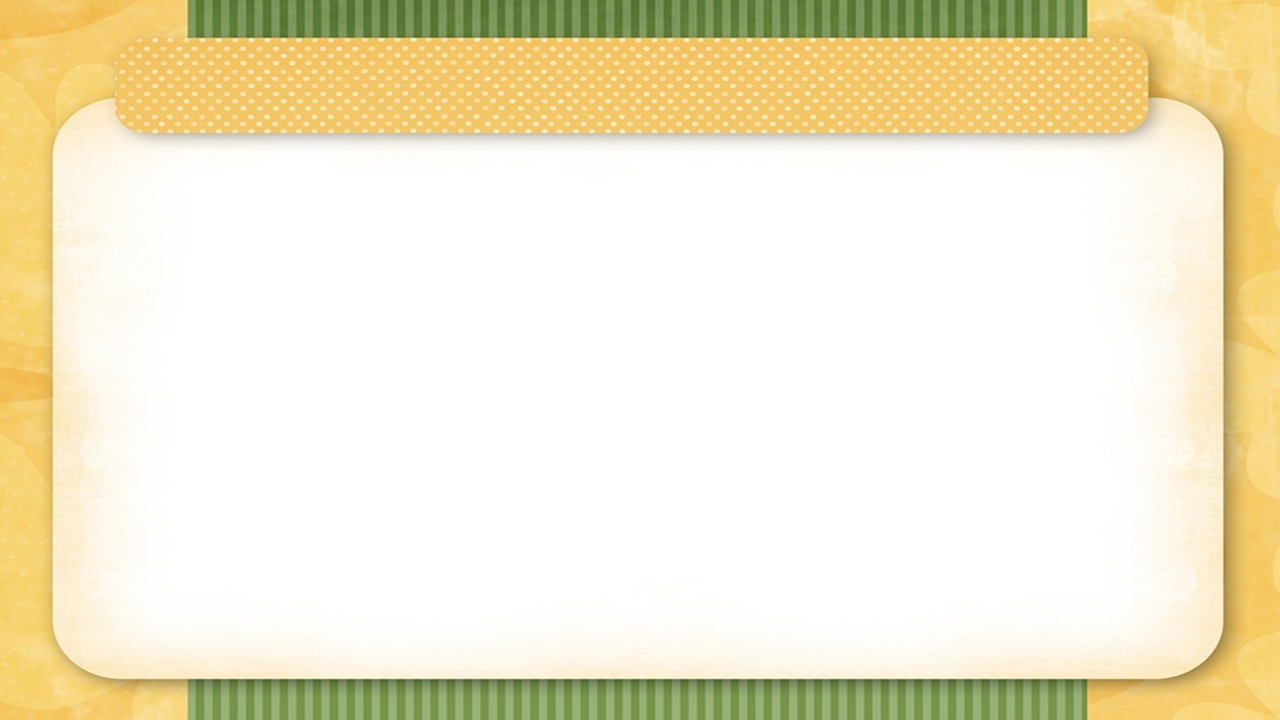 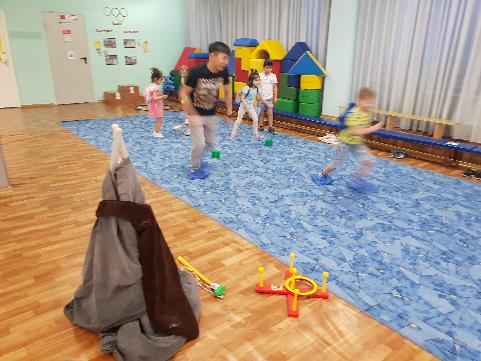 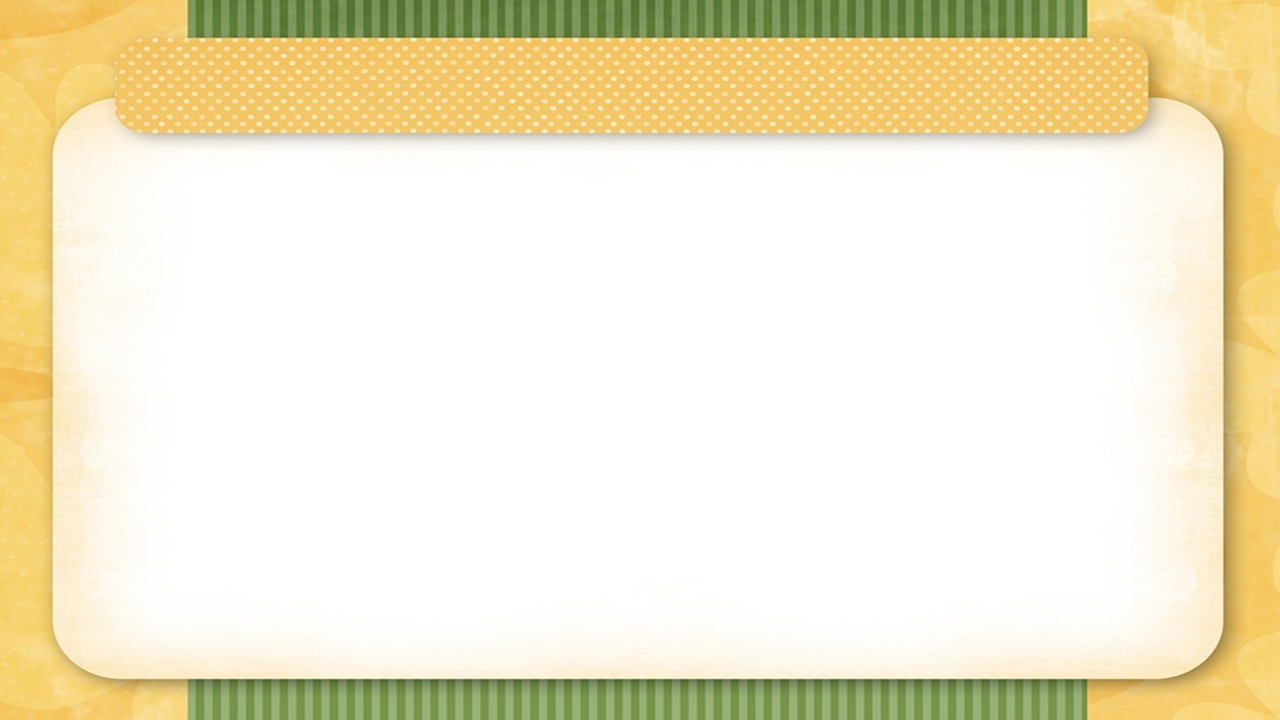 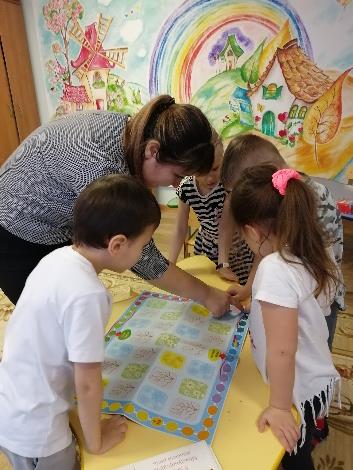 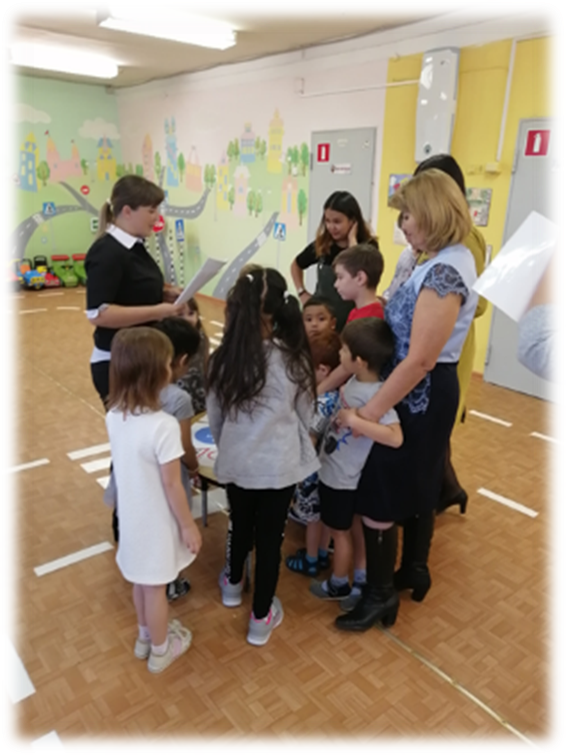 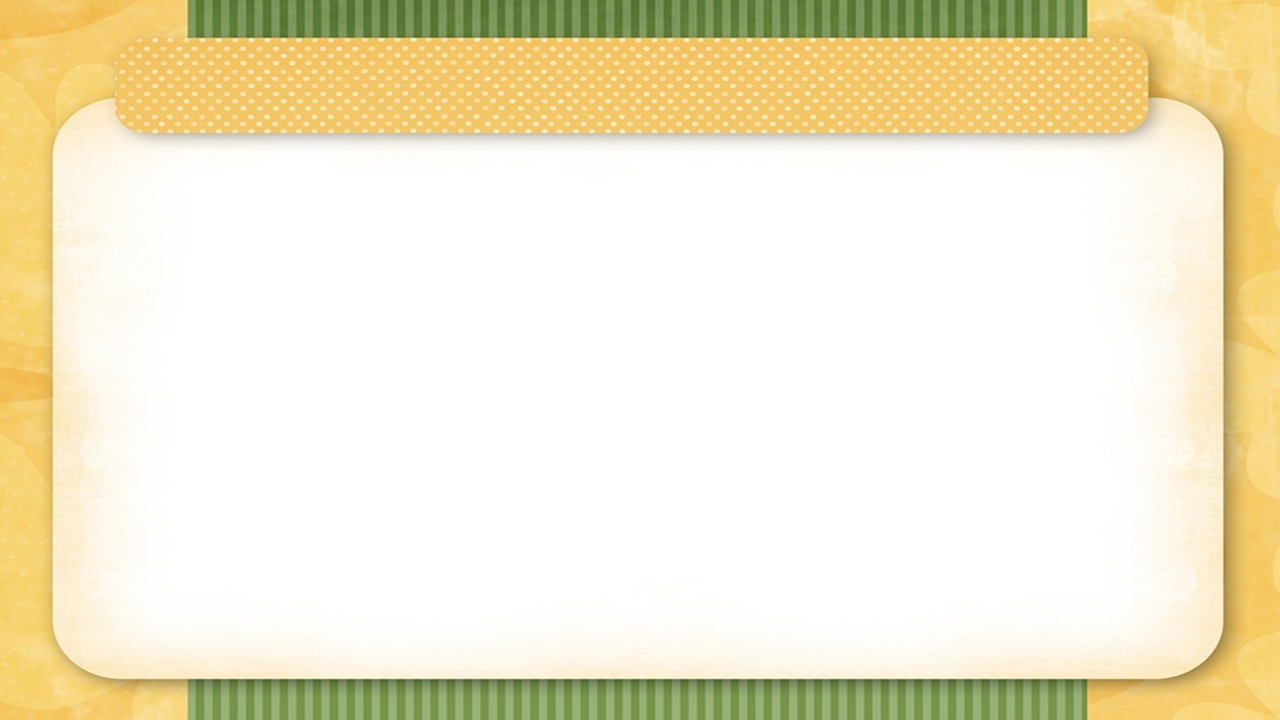 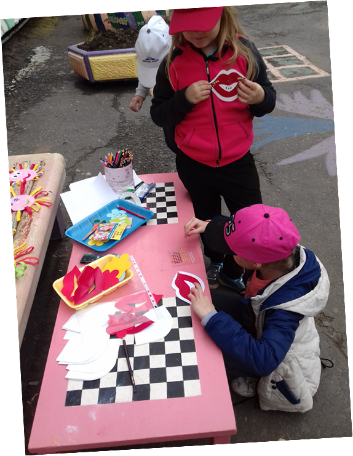 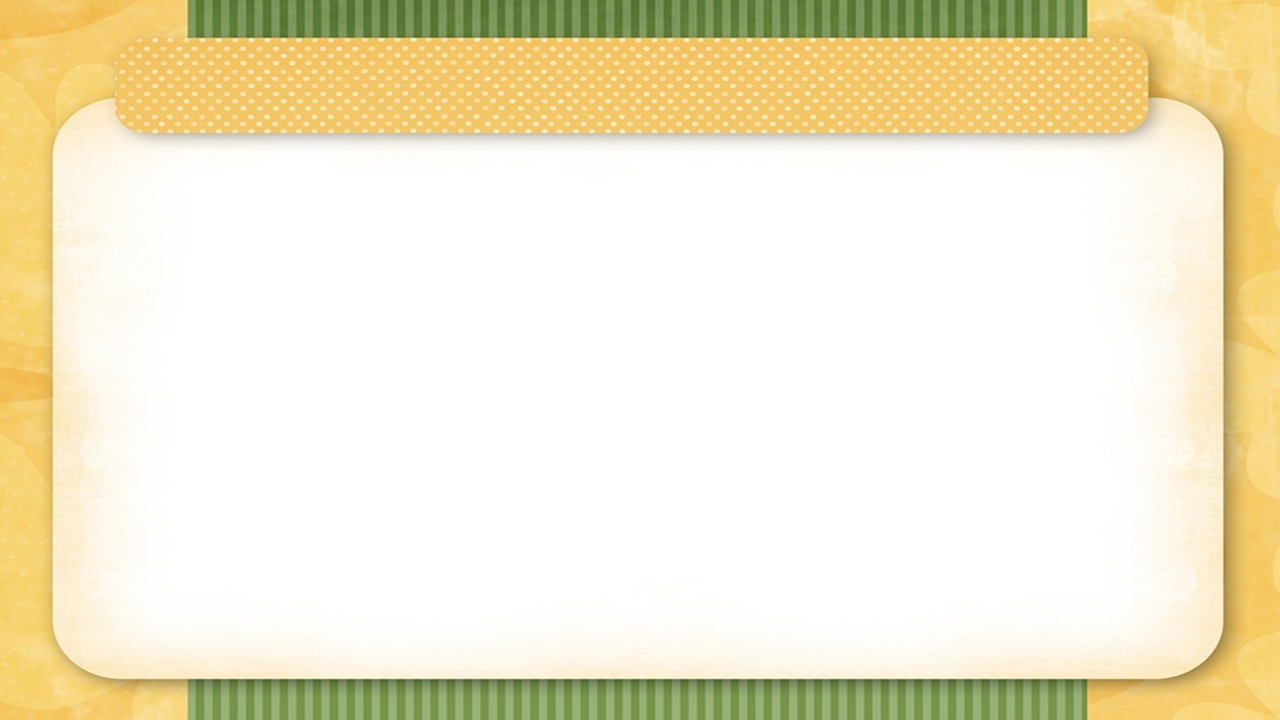 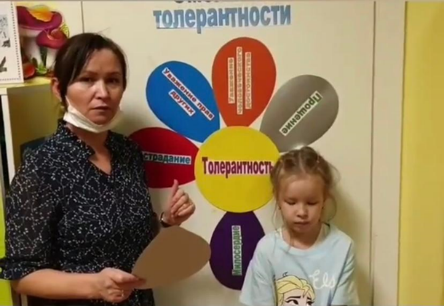 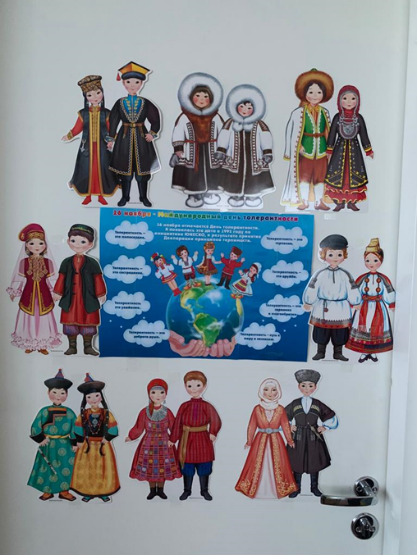 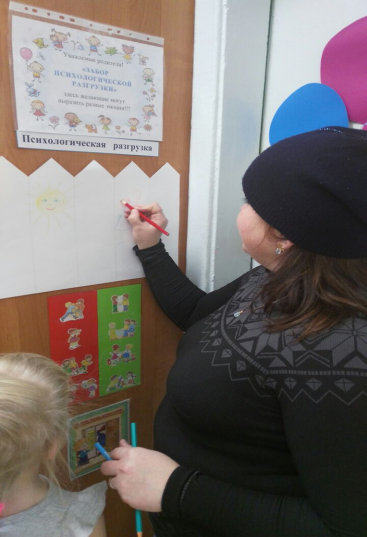 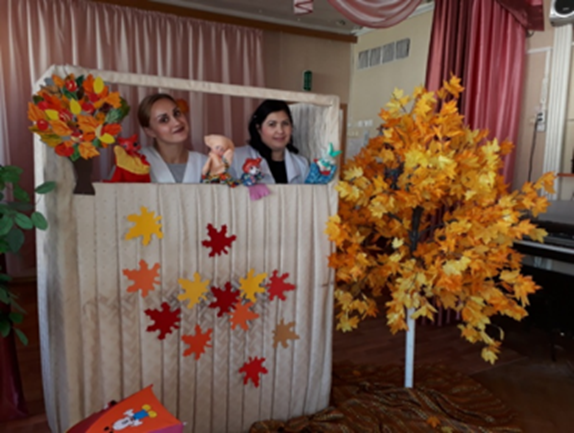 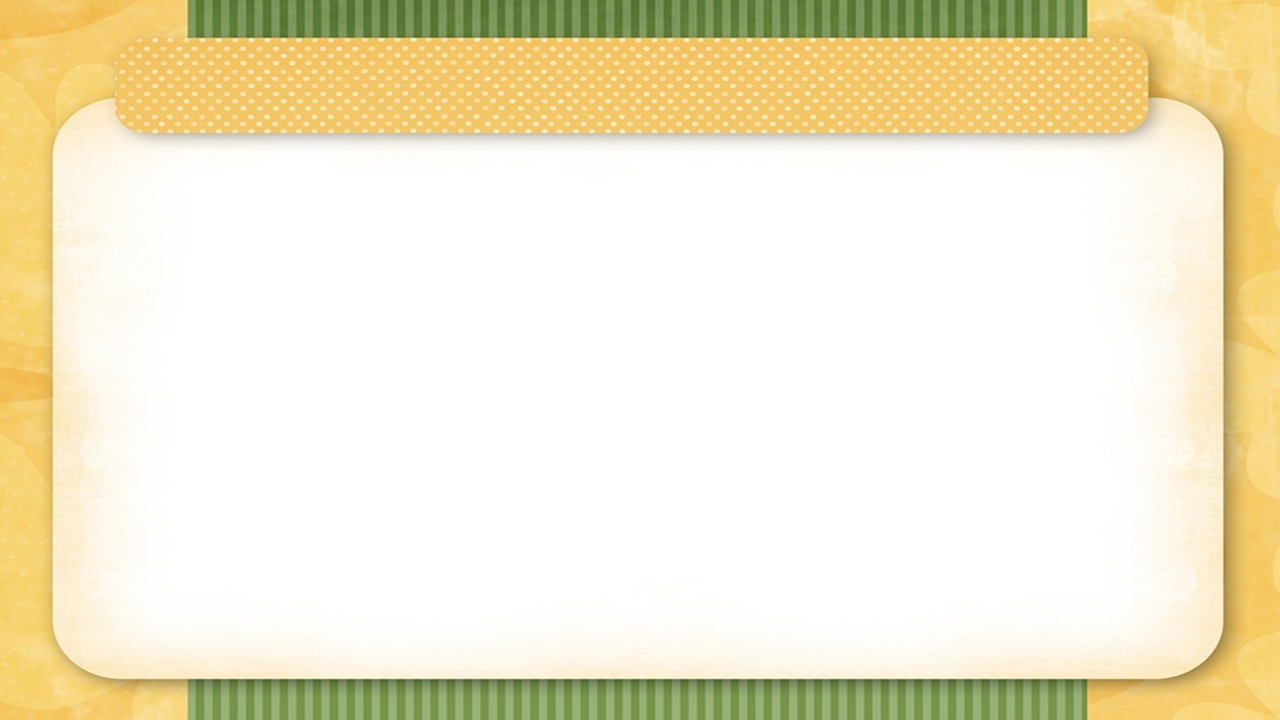 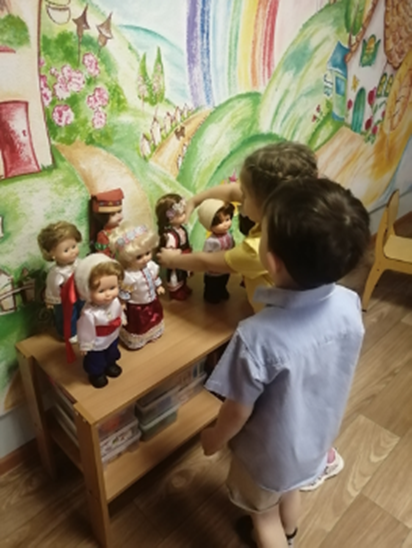 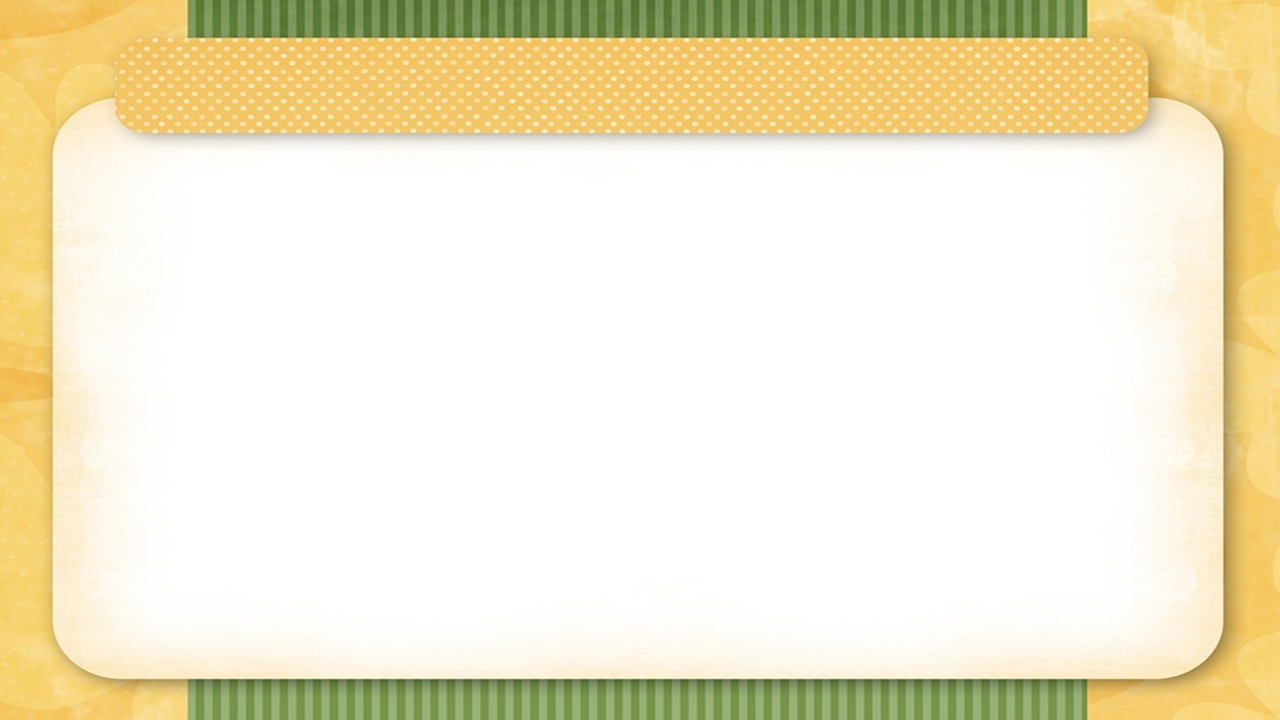 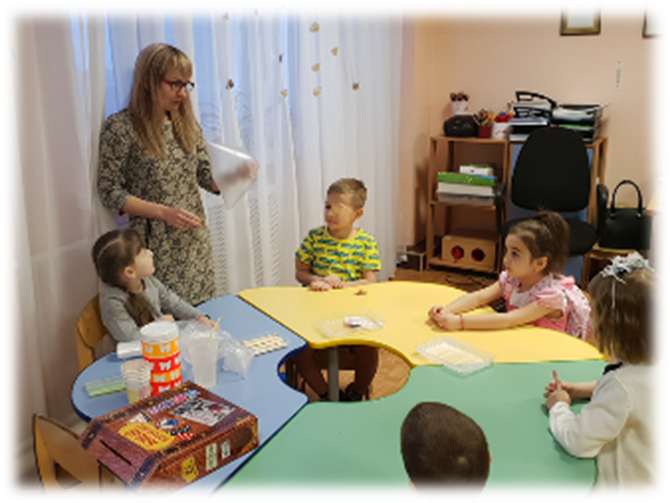 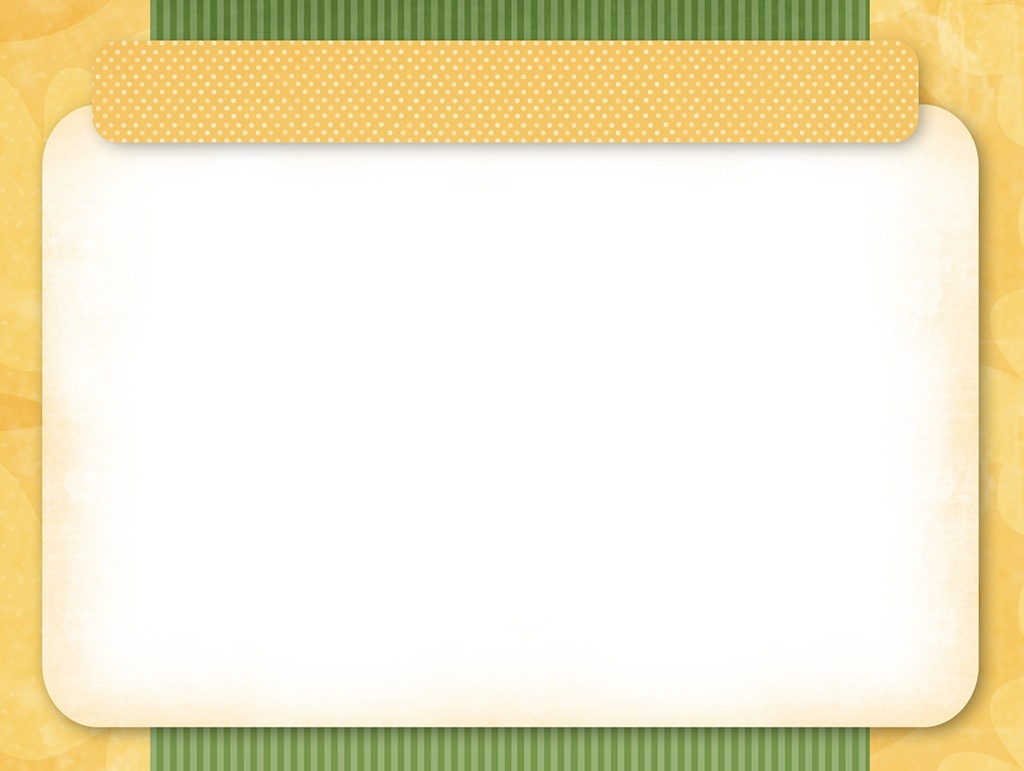 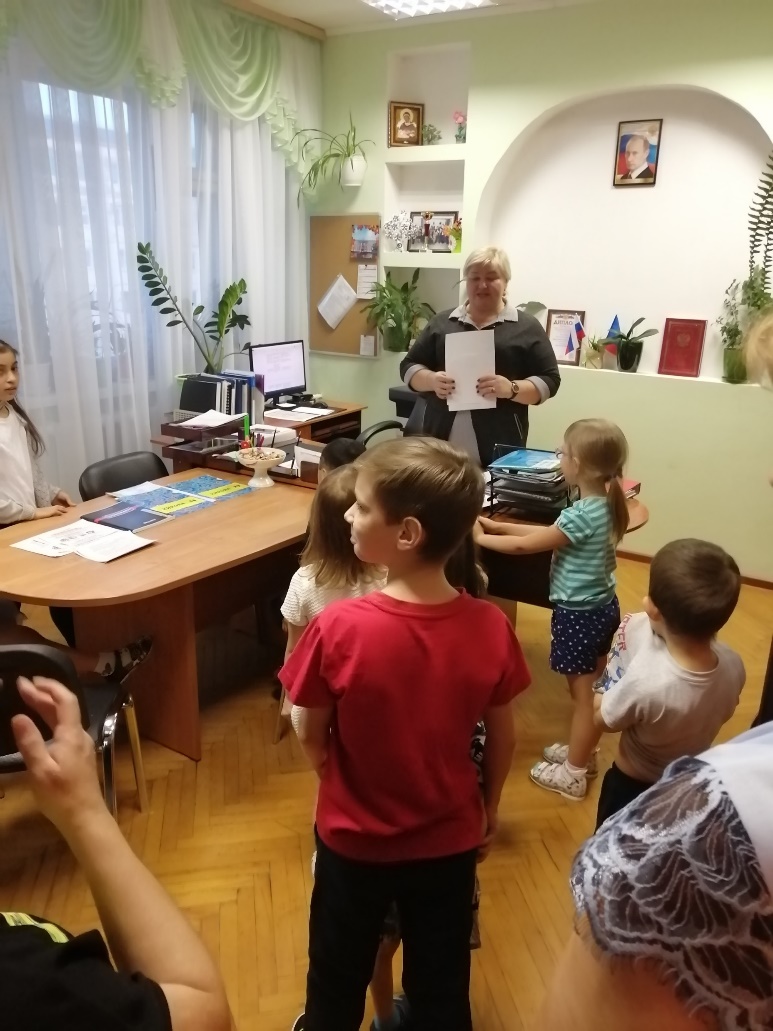 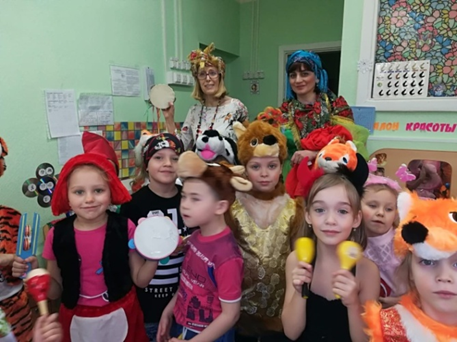 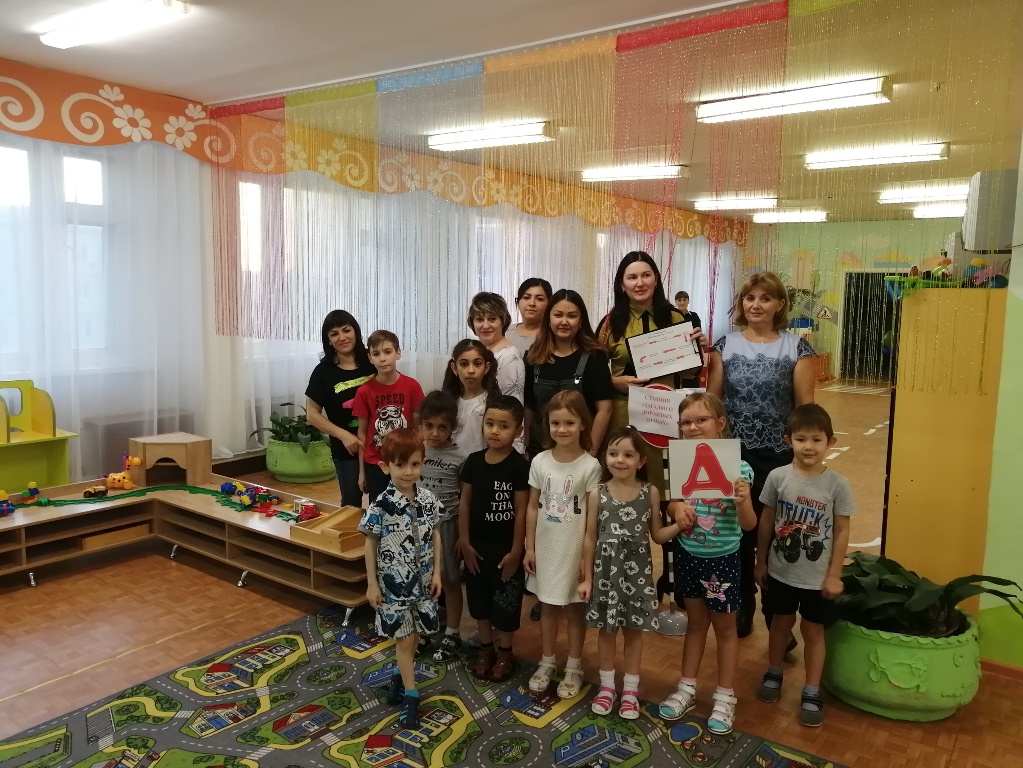 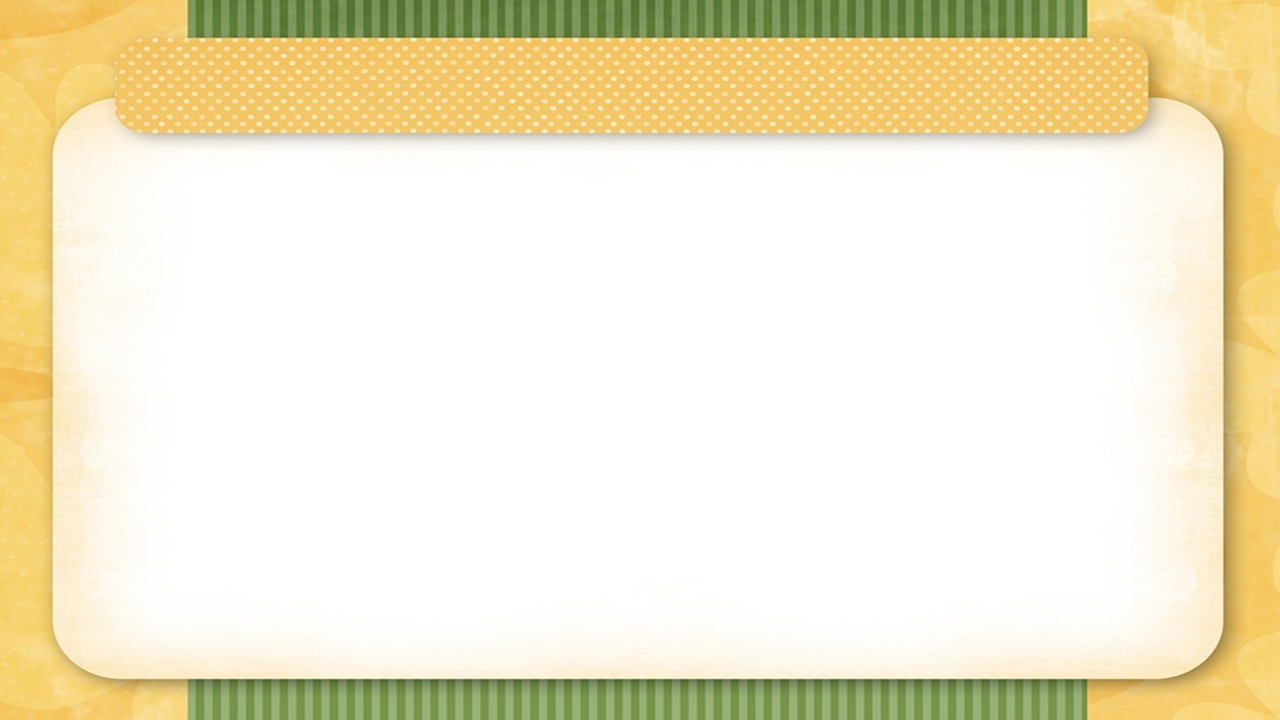 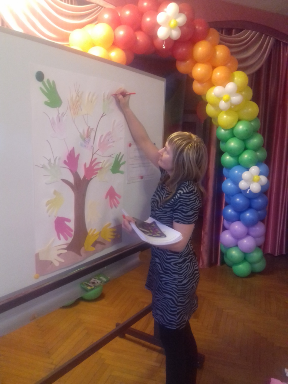 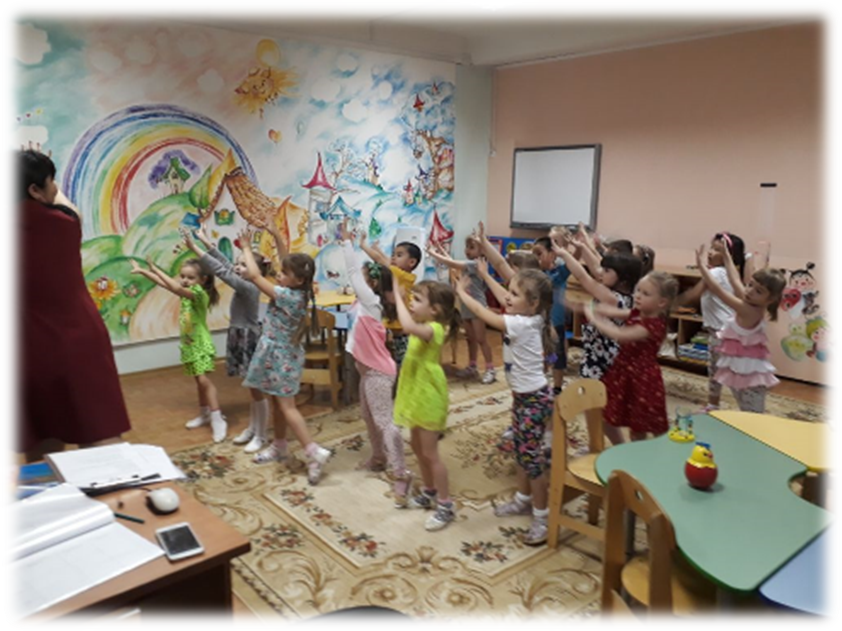 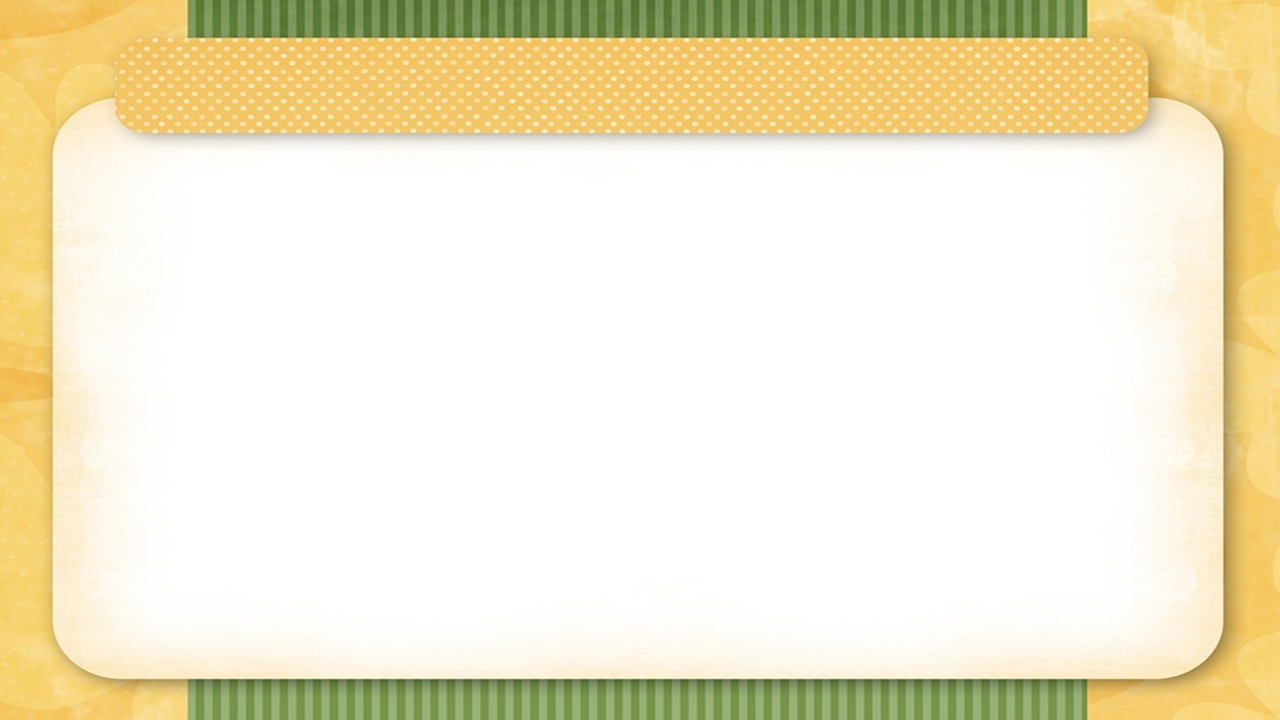 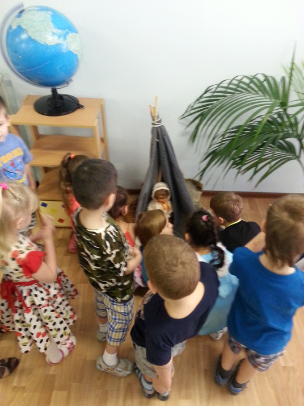 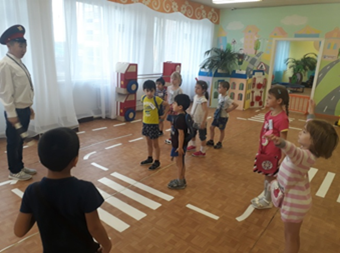 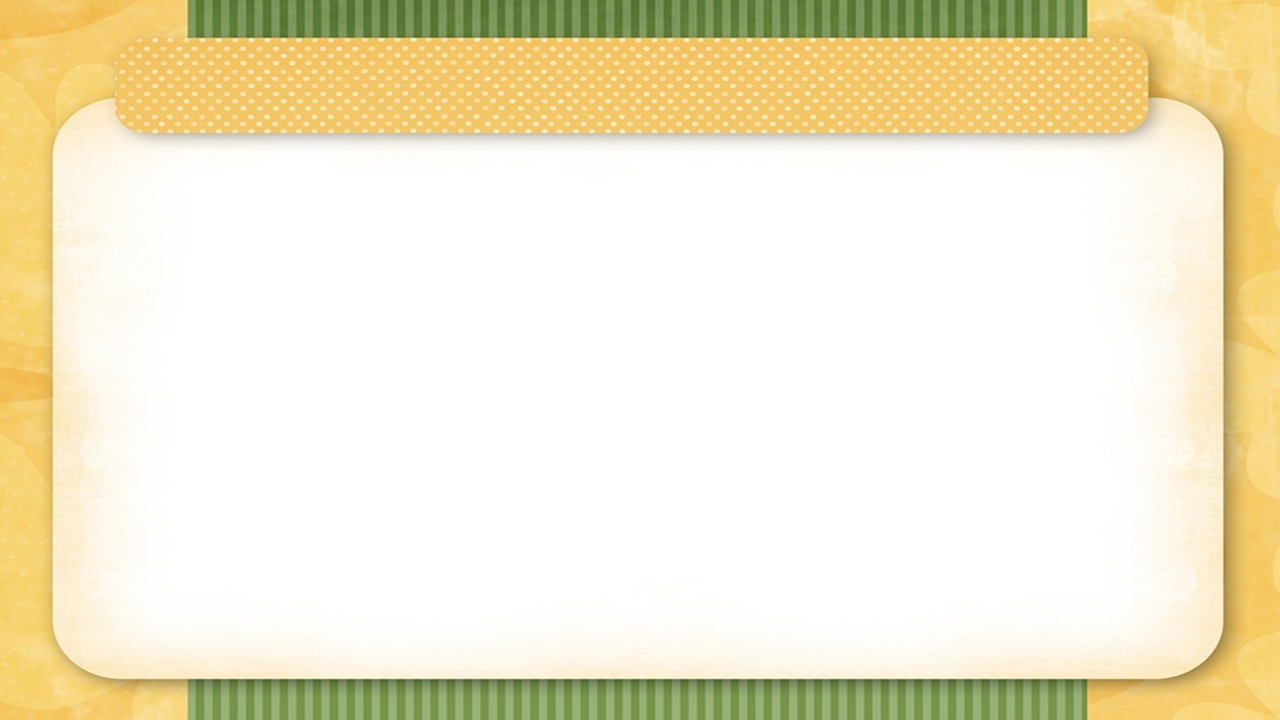 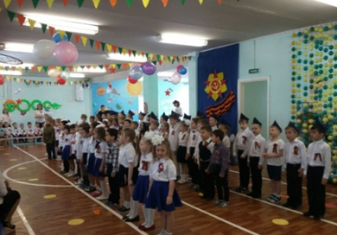 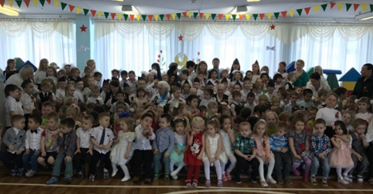 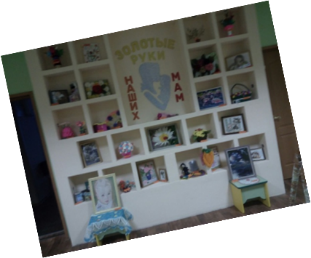 -патриотизм, гражданственность 
- семья, труд и творчество 
-искусство, литература, природа
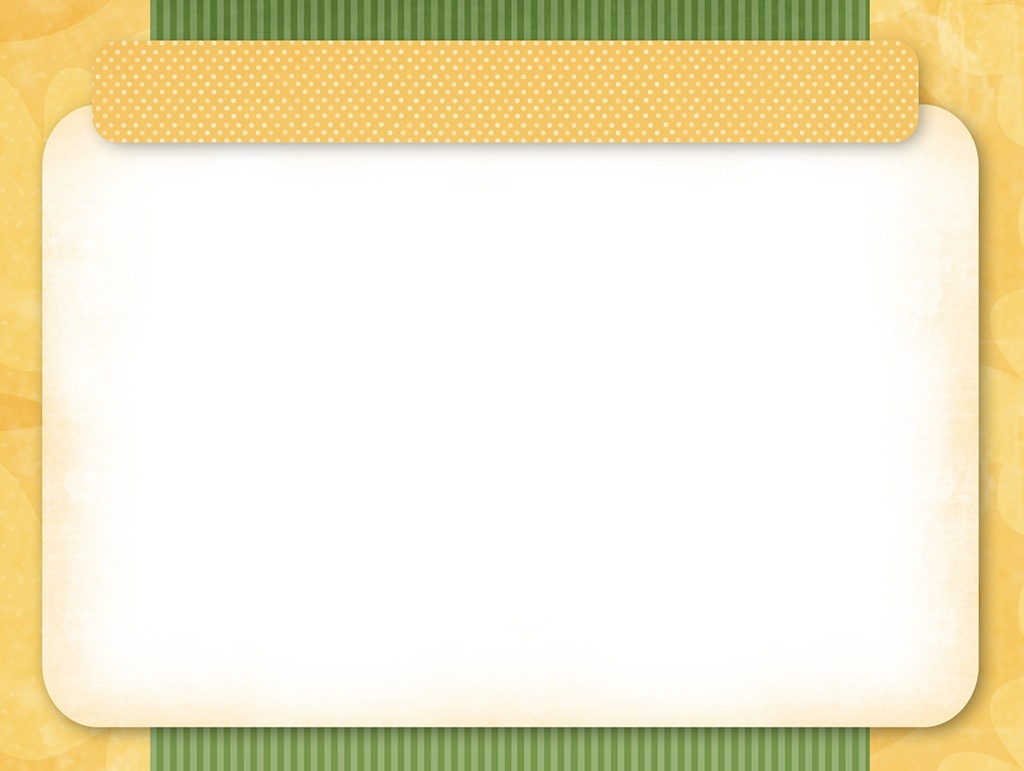 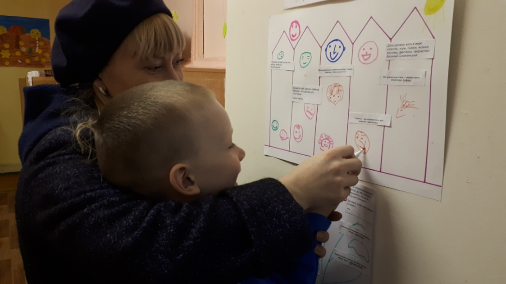 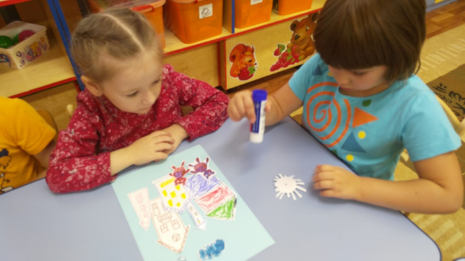 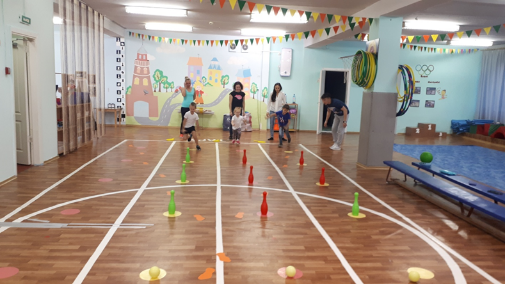 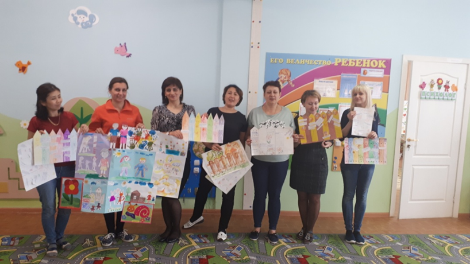 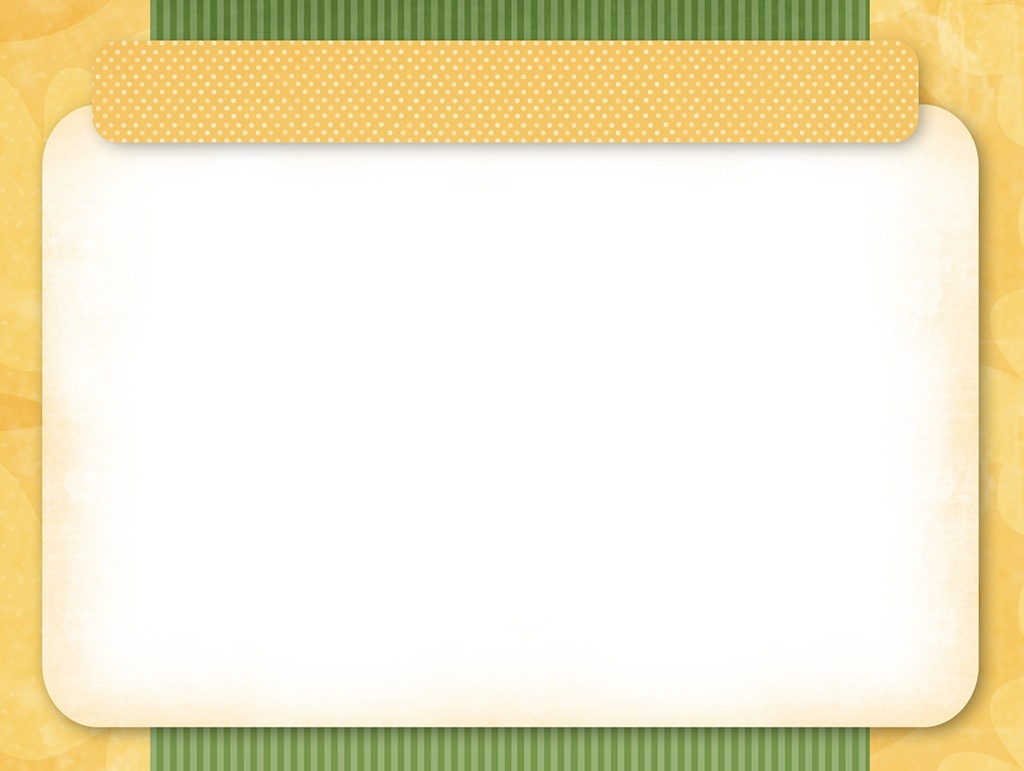 Источники духовно-нравственного воспитания.
- Семья.
-  Наука.
-  Общество.
-  Искусство.
-  Многонациональный народ РФ.
- Страна.
-  Малая родина.
- Труд.
- Природа.
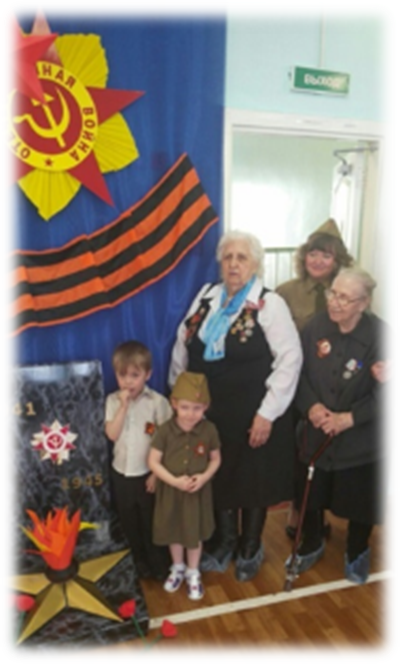 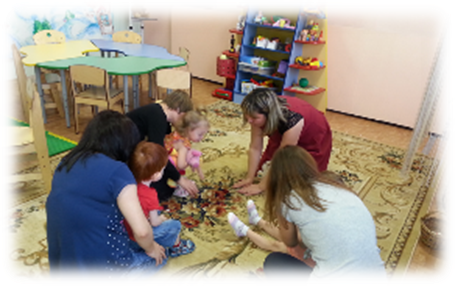 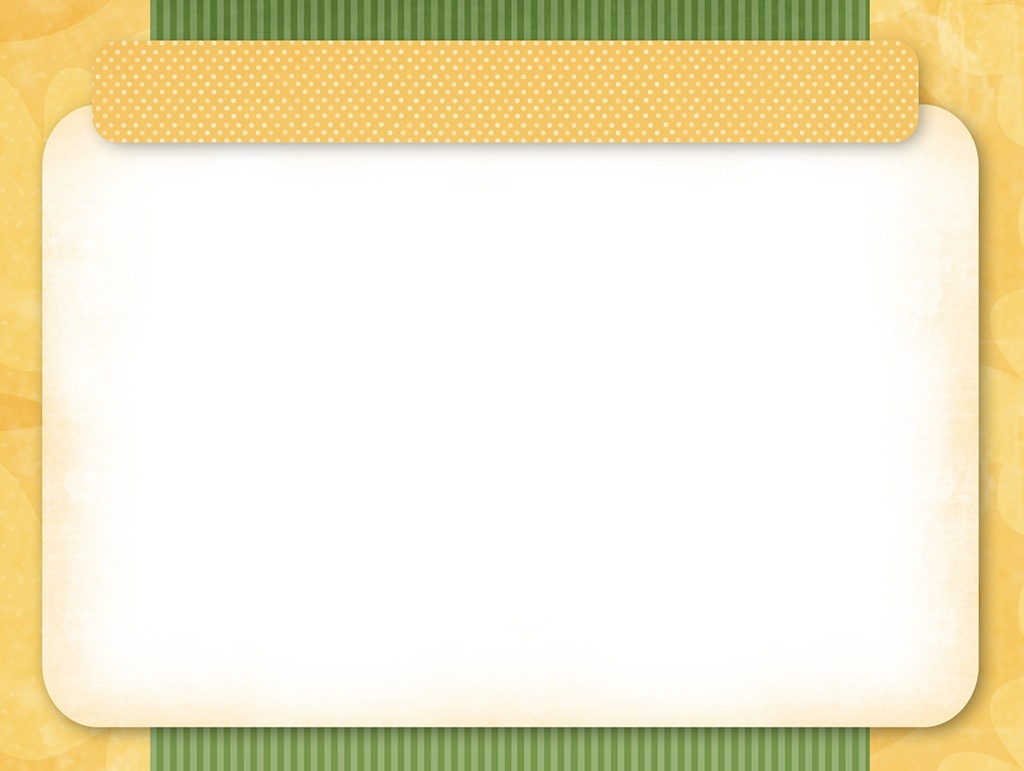 Духовно – нравственный портрет ребенка:
- Добрый, не причиняющий зла живому
Честный и справедливый. 
Любящий и заботливый
- Трудолюбивый и настойчивый
- Творящий и оберегающий красоту мира
- Стремящийся к знаниям и критично мыслящий
- Смелый и решительный
- Свободолюбивый и ответственный
- Самостоятельный и законопослушный
- Чувствующий свою связь со своим народом, страной, культурой
- Бережно относящийся к слову, к своим речевым поступкам
- Патриотичный (готовый поступиться своими интересами)
- Толерантный (уважающий других, не похожих на него)
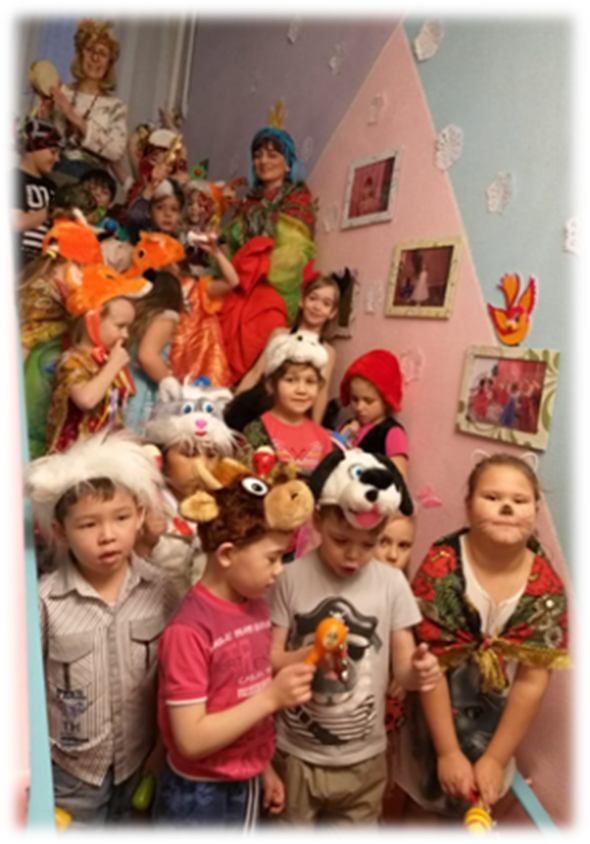 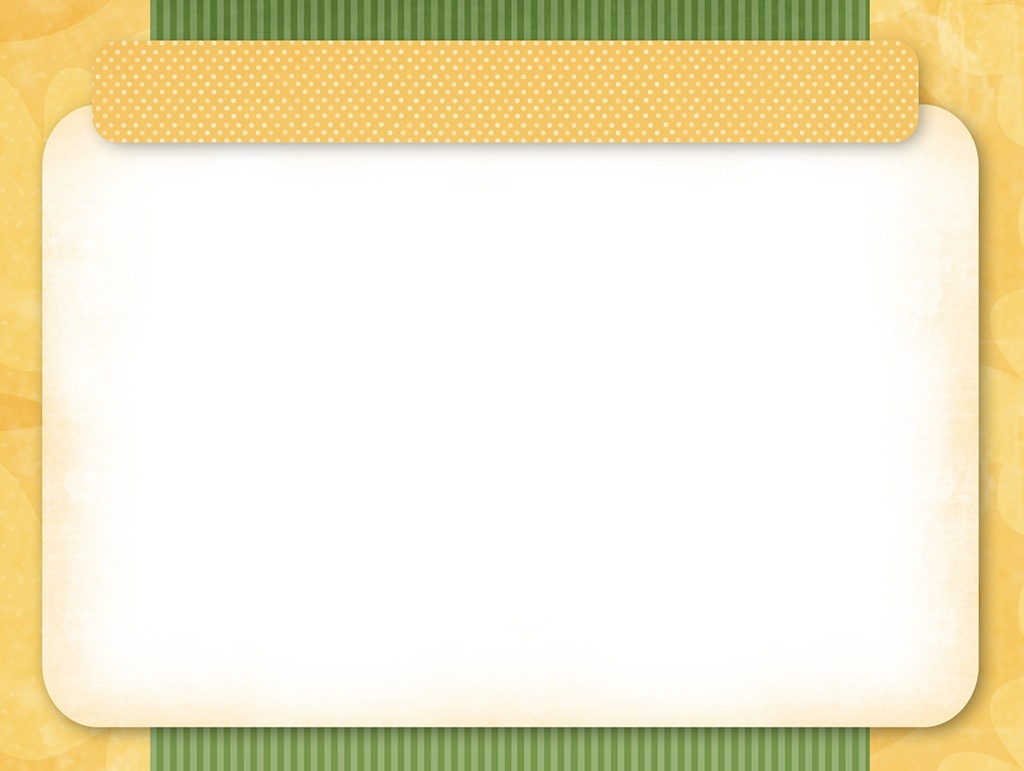 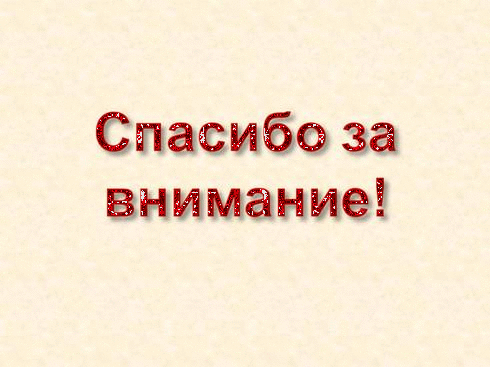